The humanization of the economy through social innovation
René Kemp, Tim Strasser, Marc Davidson, Flor Avelino, Bonno Pel, Adina Dumitru, Iris Kunze, Julia Backhaus,  Tim O’Riordan, Alex Haxeltine and Paul Weaver 

Based on research for the TRANSIT project http://www.transitsocialinnovation.eu/
Overview
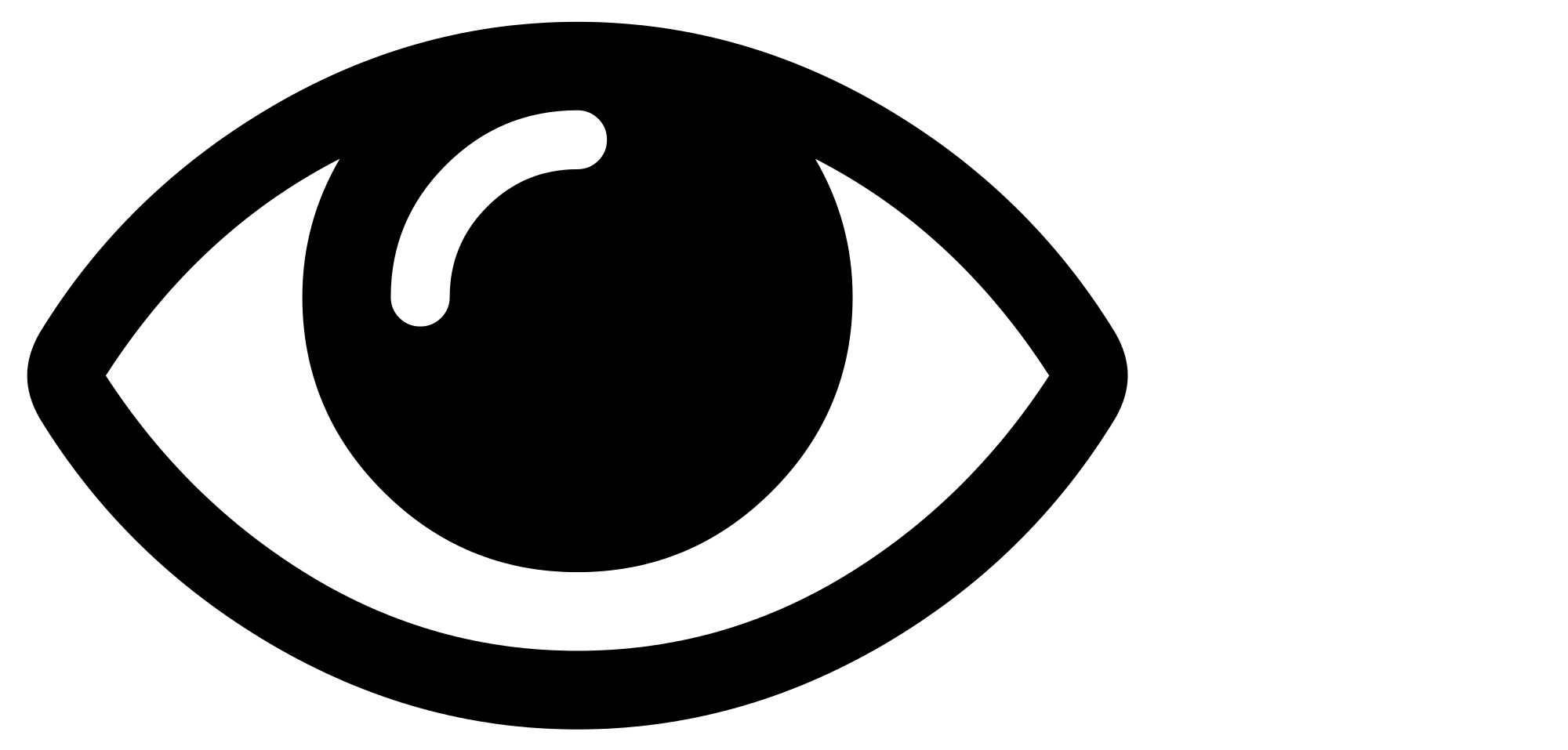 Introduction
The double movement identified by Polanyi
The welfare state
The humanization of economic life
A world of three movements
1. Introduction
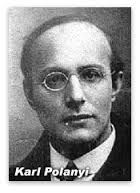 Karl Polanyi: described a double movement in society: 
The first movement is towards marketization, the spread of market thinking and market-based forms of allocation throughout society, driven by international trade and naturalist ideas of competition and utilitarianism. 
The second countermovement consists of (state-based) social protection against the negative consequences of that same marketization
We suggest, the double movement model is best changed into a three movement model with  
a third movement called the humanization of the economy involving a re-embedding as the opposite of dis-embedding: the loss of social ties and sense of purpose in individualistic societies, not in the sense of a restoring the past. It is also driven by the need for autonomy.
2. Marketization of society
From a market economy to a market society (Sandel, 2000, 2012):
A market society is a way of life in which market values seep into every aspect of human endeavour. … Market-ideology has penetrated families and government. 
The ascendance of market society is partly the result of the ideology of neoliberalism and partly the result of self-reinforcing processes (such as global competition leading governments to reduce corporate taxes and reform the welfare state, materialism, etc.
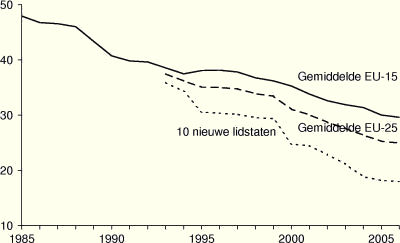 3. The welfare state
Pathologies of the welfare system
Erosion of community resilience: the emergence of a co-dependence on both market-based solutions and state welfare, at the cost of traditional forms of social relations and informal modes of exchange.
The limited success of polices aimed at addressing social exclusion because reintegration activities are too much oriented towards the market economy. 
The persistence of long-term, sometimes trans-generational, unemployment among a significant minority of the working-age population, combined with treating unemployment benefit receivers in a non-human way, through the use of bureaucratic rule, orders and the use of sanctions. 
The welfare system is not oriented towards the integrity and capabilities of people, and because of this it undermines the “freedom of the self to assume life in such a way that it is expressive of his or her integrity as a self” (Yeatman, Dowsett, Fine & Gursansky, 2009, p.4)
3. The welfare state (continued)
Market thinking also entered the systems of social care: efficiency-driven norms alienated health-care professionals and dehumanized patients (Laloux, 2014). 
“The whole day, the electronic registration system that you have to carry with you is making you crazy. Some evenings I had to go and see 19 different patients. Then there is nothing you can do but run inside, put on a bandage or give a shot, and run out. You can never finish your work in a qualitative way.”
“The last years I was responsible for 80 patients that I never got to know well. … The planning was done somewhere else by someone who didn’t know the patients. […] Nobody felt responsible for the care of patients. Every day there were complaints and conflicts among colleagues.”
4. The humanisation of economic life
The diverse economy: there always has been an alternative economy in which values of cooperation and mutuality govern economic interactions. 
Our proposition: there is a third movement in the form of a humanization process
Shared underlying values: people as persons > objects (statistics), intrinsic > extrinsic motivations, purposeful activities, collective benefits. 
Not a separate sector (such as the third sector), but in all sectors (in different ways and at different speeds). 
The activities discussed are: commons-based peer production, time banks, eco-villages and transition towns, home care, family group conferences, Teal organizations (Buurtzorg).
These are all part of a “movement” which so far has no name
    and is without political parties speaking on its behalf.
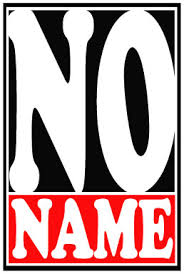 The humanisation of the economy through social innovation
We conceptualise humanization of the economy as the development of economic activities that help satisfy basic psychological needs for autonomy, relatedness and competence with an important role for ego-transcendence in serving a greater cause and acting for the benefit of all.
We hypothesise that (1) the current economic system to a large extent fails in satisfying basic psychological needs, and that (2) there is a societal movement of alternative economy activities that are better at satisfying those needs.
We refer to such alternative economy activities in terms of ‘social innovation initiatives’, conceptualised as initiatives that involve new social relations and new ways of doing, organising, framing and knowing (Haxeltine et al. 2013, 2016, Avelino et al. forthcoming).
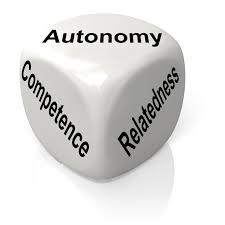 Self-determination theory
“people have innate psychological needs that are the basis for self-motivation and personality integration. (...) SDT identifies three innate needs that, if satisfied, allow optimal function, growth and wellbeing”
Competence: the ability to control the outcome and experience mastery
Relatedness: feeling connected to others and experience caring for others
Autonomy: to act in harmony with one's integrated self (based on intrinsic motivations)
[Speaker Notes: Autonomy does not mean independence from others, as this will confict with the need to feel and experience connected to others. SDT distinguishes between intrinsic and extrinsic motivations. if intrinsically motivated behaviour becomes controlled by external rewards, autonomy is being undermined.]
According to a Gallup survey in 2011-2012, across the world only 13% of the workers are engaged, in the sense of psychologically committed to their jobs and goals of the organization. 63% are not engaged and 24% are actively disengaged
Source: http://www.gallup.com/poll/165269/worldwide-employees-engaged-work.aspx
The third movement involves people from different walks of life: individualists interested in making a difference, communitarian minded people who start a co-op and engage in activities outside the market economy, social entrepreneurs seeking positive social impacts and municipalities who are experimenting with citizen participation and the collective management and use of public spaces (as urban commons)
The humanisation process of transformative social innovation is believed to exhibit a rising trend in the last 20 years, after a decline during the expansion of the welfare system, with a proliferation of initiatives in the last 10 years (in the West).
Historical dynamics of three movements
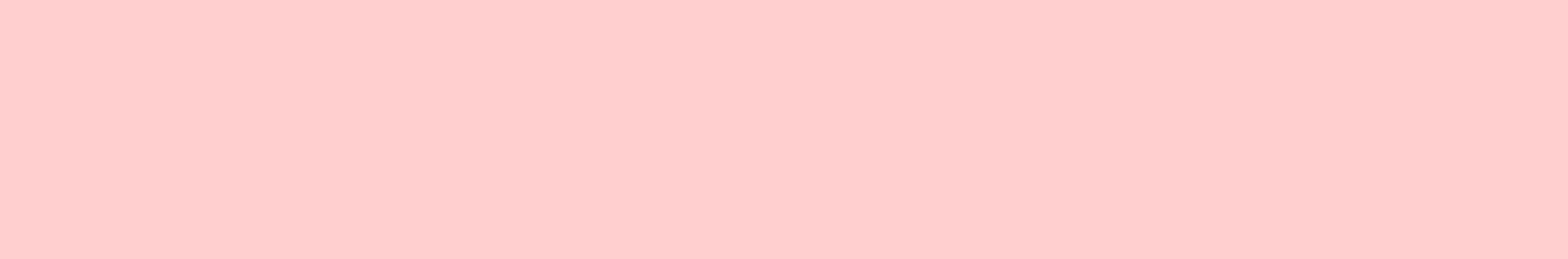 Deregulation of financial sector
WTO
TTIP
Human resource management
Monetary easing & Austerity Programs
Rise in Regional Trade Agreements
Paid work by married women
Fall of Berlin
Wall
Marketization
Bretton Woods
system
Market-friendly reforms & policies
Reagonomics
New Labor
Beggar-thy- 
neighbour 
policies
Thatcher 
elected
Economic recovery & growth
Rise of right-wing populists
New Public
Management
Reign of Neoliberalism
Welfare legislation
Discussion about trade protection in US elections
Environmental laws
State Protectionism
Reform of 
welfare state
Expansion of welfare state
Sanctions & obligations for welfare recipients
Creation of  modern
welfare state
Rio 20+
Rio conf.
Kyoto protocol
Broad  process of emancipation
Open Source
Rio local agenda
Fair Trade organizations
Women’s movement
Humanization
P2P Sharing Economy
Women’s suffrage
Rise of environmental movement
Urban commons
Book: The Great 
Transformation
Rise in communitarianism
Hippie movement
1930
1940
1950
1960
1970
1980
1990
2000
2010
2020
World 
Financial Crisis
Fascism
WWII
De-objectification
& re-enchantment of nature
Environmental degradation across the world
Environmental protection
Ecosystem regeneration / Permaculture
Disembedding cycle
Commons-based ownership & production
Decline of family
Objectification of nature
Utilitarianism
Loss of meaning and social identity
Collective living & working
Re-embedding cycle
Neo-liberalism
Individualism
Conscious consumption
Hedonism
Objectification of people
For profit Marketisation
Global econ. competition
Consumption & consumerism
Rising self-employment / entrepreneurship
Humanisation
Debt
Performance stress
Economic growth as main orientation
autonomy & purpose-driven work
Corporate power
Economic stress cycle
Economic uncertainty
Downward tax competition
Wealth
Local resilience
Initiatives & networks
Undermining of state sovereignty
Fear and intolerance
Humanisation
State-based welfare in reform
Self-organized civic services
Political economy cycle
Arrows of influence in relation to marketisation in the world of today (after 2000)
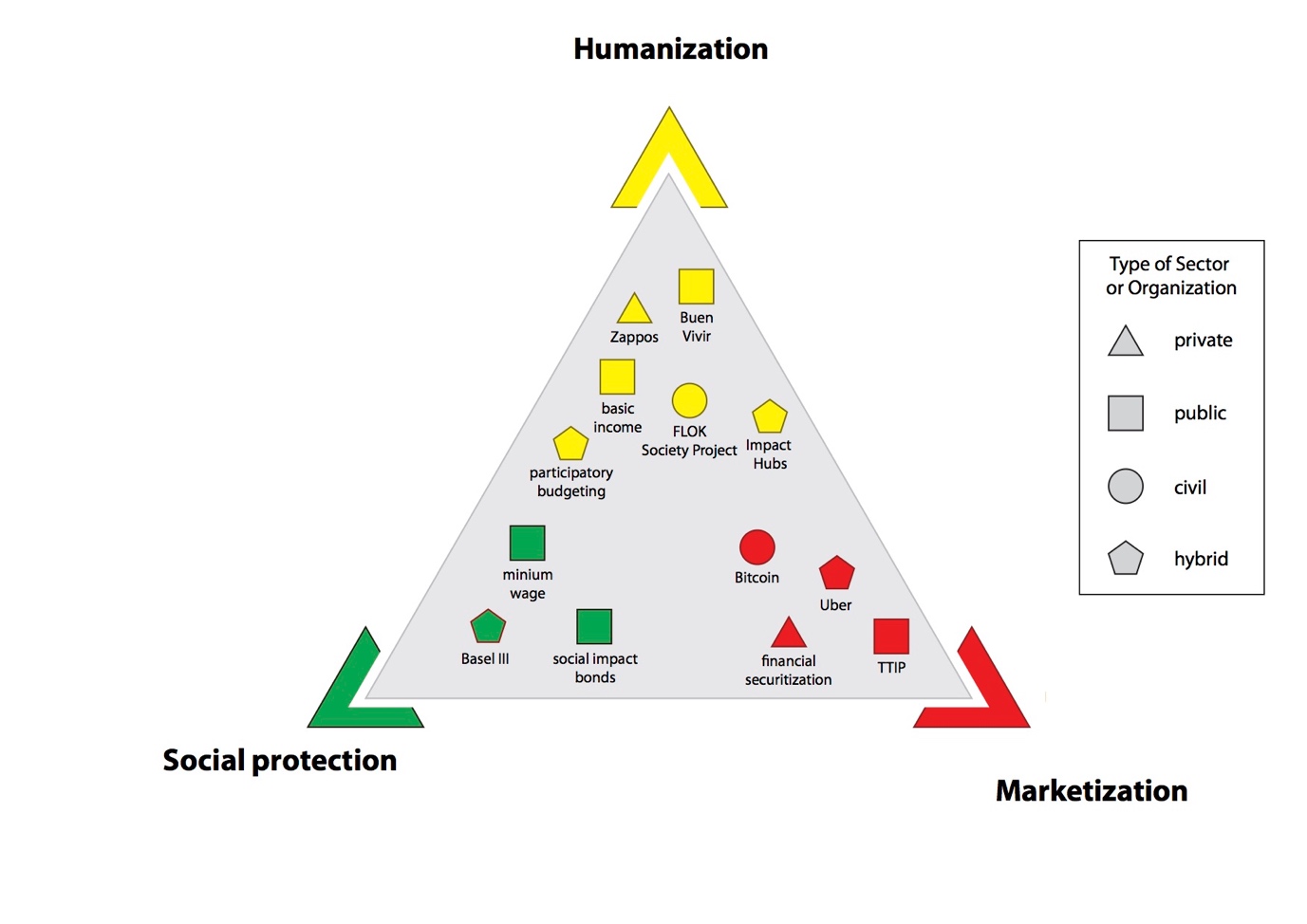 5. A world of three movements
Through the growth of alternative economy activities based on (transformative) social innovation, a “new normal” is emerging next to “old ways of doing things” 
Each of the movements harbours different logics. No movement or domain is based on a singular logic (espoused values only partially correspond with values in use). 
All movements have valuable elements and the challenge of creating a better world does not lie in the elimination of any of the logics but in combining them. This is a difficult task which must be taken up continuously since the three logics involve tensions.
Humanization activities occur across society (including the market economy and - to a smaller extent - in government). 
It is a pluriform movement 
Political philosophies of liberalism (the humanistic version with an important role for self-actualization and ethics) and communitarianism are being combined. 
A challenge for the third movement is to bring about major institutional change in the political economy of the world.
As any movement, it will experience downfalls and retreat, but the motivations on which it is based are not those of a special class or group of people (green communitarians) but basic psychological needs, which therefore can be expected to assert themselves also in business and government.
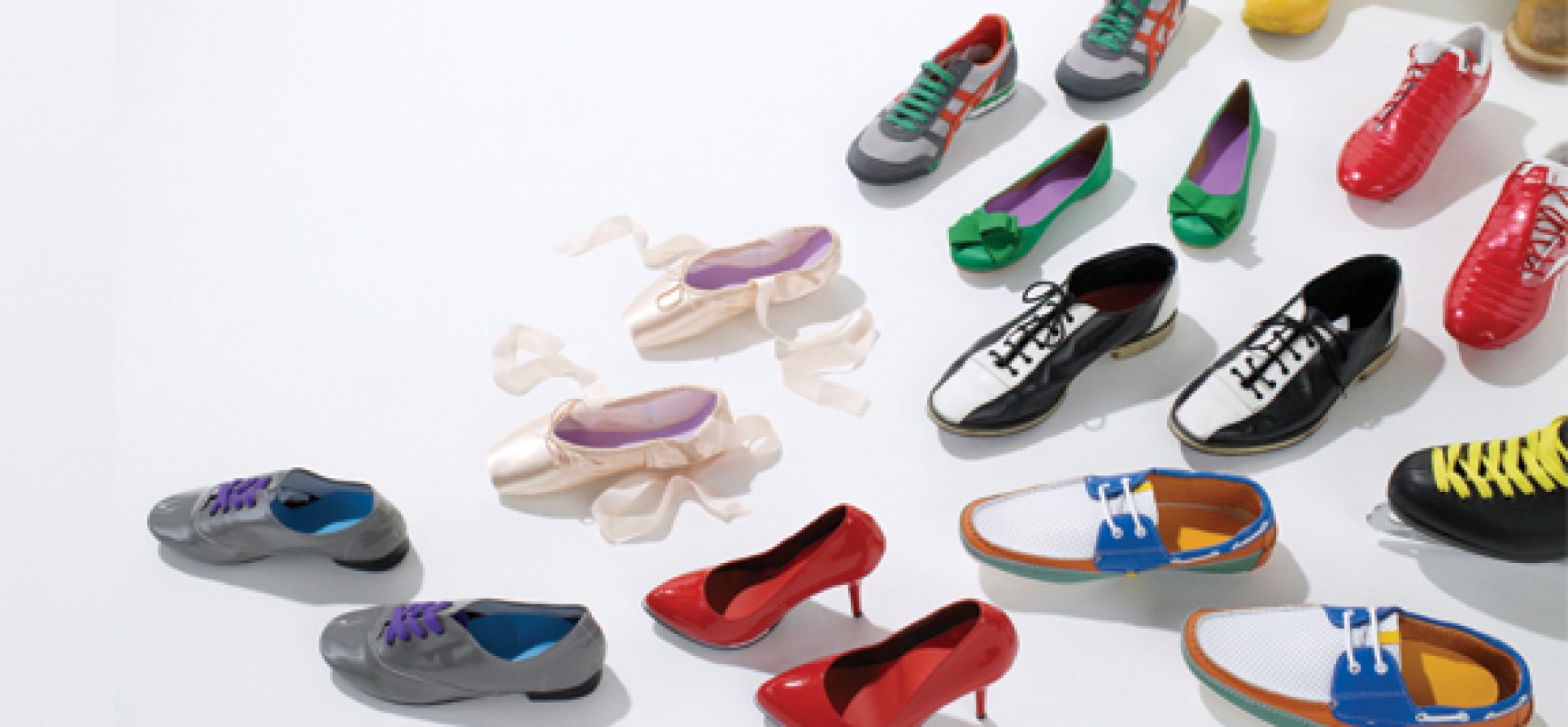